Political PartiesParties in Legislative Bodies  September 22, 2020
J. Bryan Cole

POLS 3366
The Party in the Government
Overview
During the next couple of weeks, we will explore how the parties in the government work to achieve their objectives, especially desired public policies

Our focus this week concerns legislative bodies, primarily Congress

Broadly, I would like to explore the positive and negative impacts that political parties have on the legislative process
Remember Why Political Parties Form
As we mentioned previously, the pursuit of ideological goals is a big reason for the formation of political parties

Political parties:

Streamline the work necessary to achieve policy goals
Help with elections and reelections
Introduction to Congress
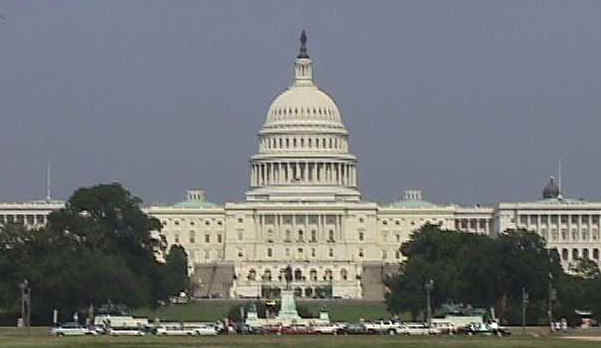 As the legislative branch, Congress has numerous responsibilities, some of which go far beyond merely passing laws

Remember that the framers believed that Congress would be the most powerful branch of government

Thus, they devoted considerable time and energy to its design
Congress
Congress is Very Unpopular
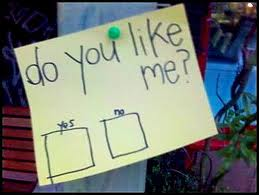 Congress, our nation’s legislative branch, is not known for winning popularity contests!

Wall Street Journal's Interactive Presidential Approval Ratings

Congressional Approval Ratings - Polling Report 

Why America Re-elects A Congress It Hates, From NPR, July 16, 2018. 

The above clip alludes to what’s known as Fenno’s Paradox
What Do You Think about Congress?
Likes and Dislikes
Role of Political Parties
Powers of Congress
See Article I, Section 8 of the Constitution
Declaring war
Regulate interstate commerce
Power to tax and spend
Ratify treaties (Senate only)
Bureaucratic oversight
To check the power of the President, Congress can:
Ratify treaties (Senate only)
Confirm presidential appointees, including judicial ones (Senate only)
Override presidential vetoes
Impeach the President
The Organization and Operation of Congress
How Congress Operates
Clearly, the U.S. Constitution gives Congress many specific powers and responsibilities


However, it largely allows Congress the freedom to operate itself as it sees fit


Thus, many basic features of Congress have been decided upon by its members; naturally, its members will want to set it up in such a manner as to achieve their goals
How Members of Congress (and Their Political Parties) Achieve Their Goals
Leadership



Committees
Party Leadership in Congress
As we have previously discussed, the political parties in each chamber organize themselves so as to maximize their ability to achieve legislative goals

Party leadership in Congress

House of Representatives 
Senate
The 116th Congress: House of Representatives
Speaker of the House Nancy Pelosi (D-CA)
House Minority Leader Kevin McCarthy (R-CA)
The 116th Congress: Senate
Senate Minority Leader Chuck Schumer (D-NY)
Senate Majority Leader Mitch McConnell (R-KY)
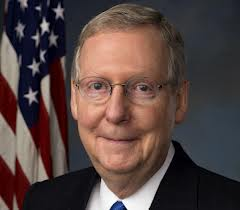 Party Leaders’ Responsibilities Extend Beyond Their Own Parties
In addition to leading one’s own party, the Speaker of the House and Senate Majority Leader are responsible for leading their respective chambers


Crucially, that includes such tasks as agenda setting, e.g. deciding what legislation the chamber will (or won’t) consider
Committees are the basic working units of Congress

They have four basic jobs:
Hold hearings
Review bills and their amendments
Report legislation to the full chamber
Investigate and provide oversight of the executive branch of government
The Work of Congressional Committees
Organization of Committees
The Speaker of the House and Senate Majority Leader: 

Refer bills to committees for consideration 
Assign members of their caucuses to committees

Likewise, leaders of the minority party assign their own members to committees
Who Gets to Serve on Which Committees?
Bills
Members of Congress
Bills assigned to committees (and subcommittees) on the basis of subject matter

Committees of the House of Representatives

Committees of the United States Senate
Determined by party leadership according to seniority


Members’ preferences are taken into account:

Everyone wants to be on powerful committees
Does it benefit your district/state?
Who Gets to Serve on Which Committees?
Members Make Requests
Party Leaders Have the Final Say
Most members prefer to serve on committees that address issues of special importance to their district/state

Everyone wants to be on powerful committees (Which ones are these?)!
House of Representatives

House Democratic Caucus
House Republican Steering Committee 

Senate

Senate Democratic Caucus
Senate Republican Conference
Looking Ahead
Questions to Think About for Next Class
Later this week, we will begin to explore political polarization; bearing that in mind, please think about the question below 

What reforms do you think might be necessary to make Congress a more responsive, effective institution? 

Here, “effective” means doing what the American people want it to do